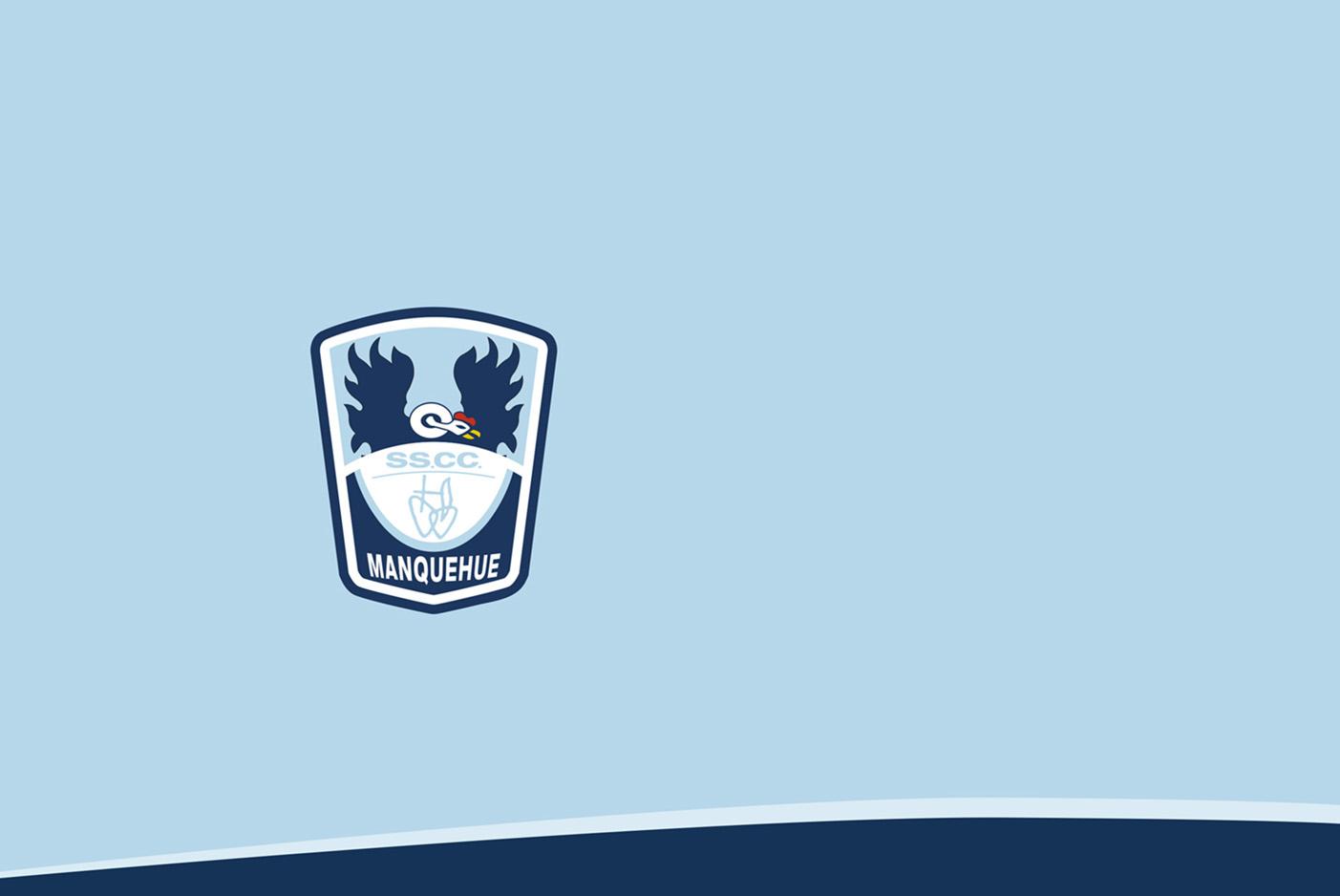 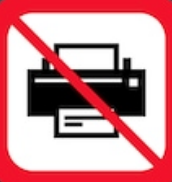 DO NOT PRINT THIS PPT
LISTENING COMPREHENSION
1st grade
English class
MAY 2020
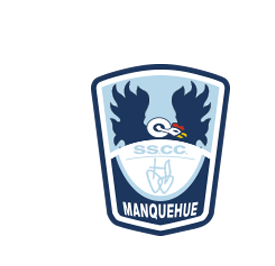 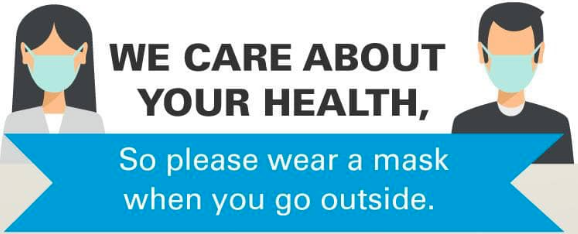 *Por favor ayudar a leer estas diapositivas a los estudiantes
https://www.youtube.com/watch?v=dDHJW4r3elE
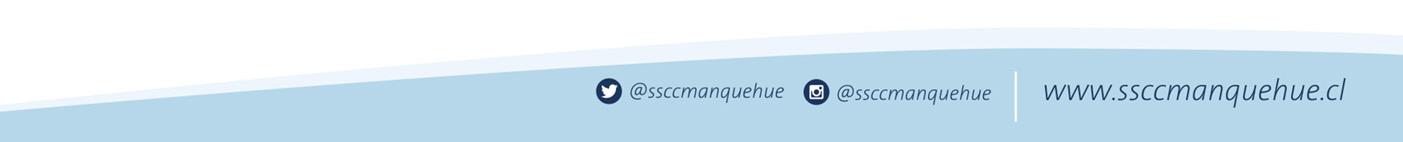 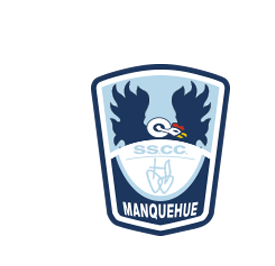 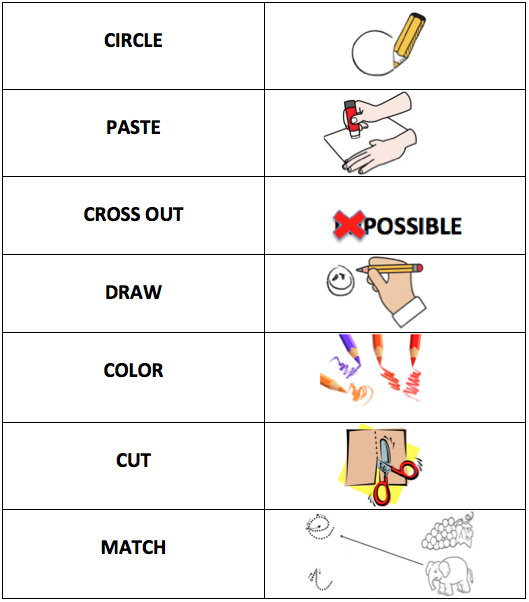 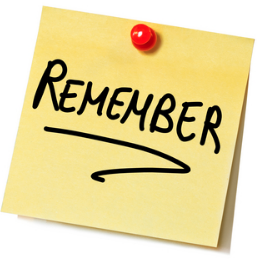 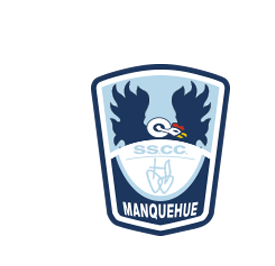 OBJECTIVE:  Identify general and specific information from an oral text to show listening comprehension.
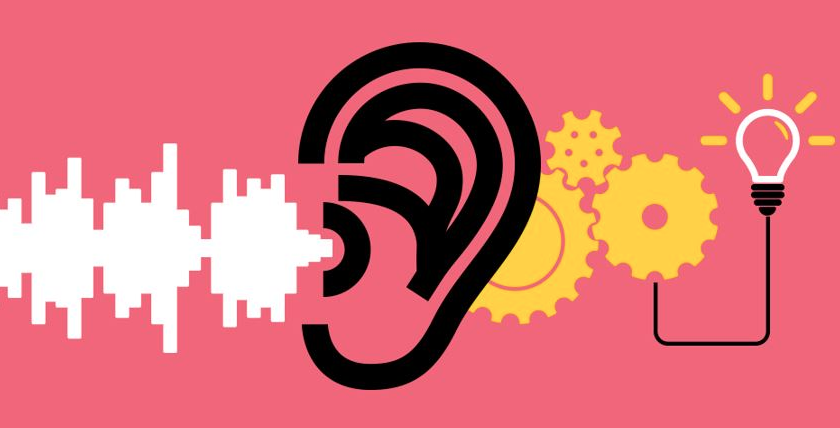 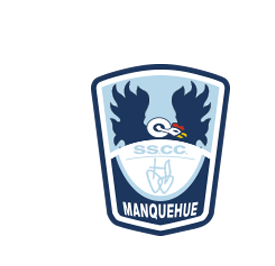 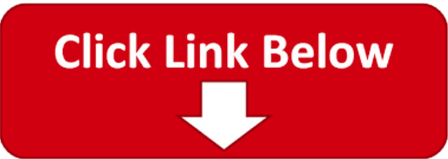 https://www.youtube.com/watch?v=WeRY_YN35zI
AND
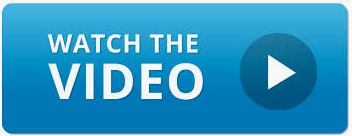 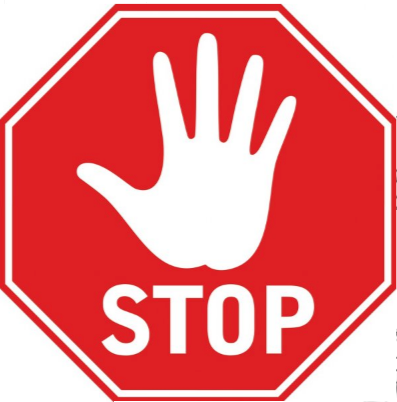 You can
the video for your better understanding.
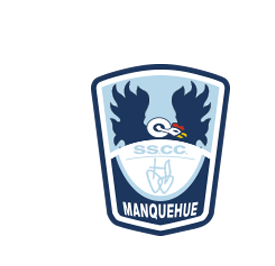 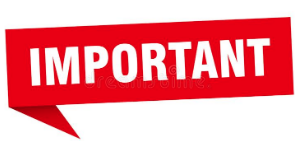 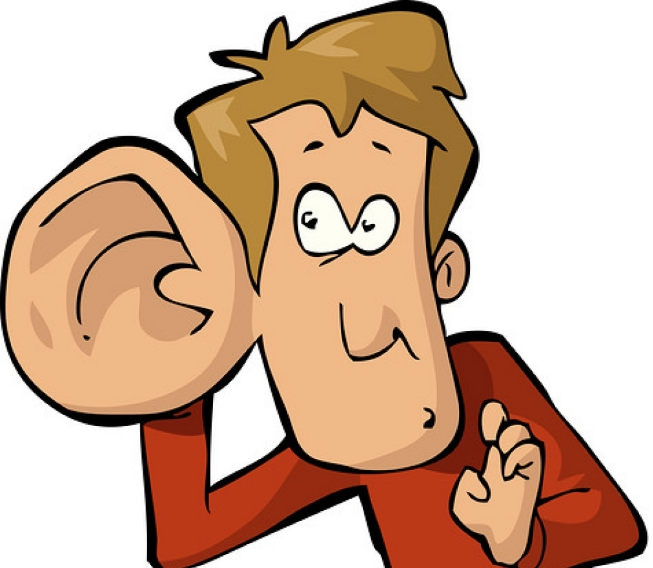 Listen carefully

Be focused

You don´t need to understand every word of the listening passage. 
Try to guess the meaning using the context.
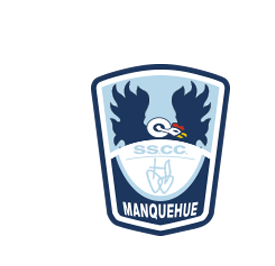 Strategies for a good listening comprehension
1)   Pre-listening
    - Scan: Read the questions
    - Predict
    - Prepare your mind
2    While-listening (during)
    - Listen Carefully
    - Mark the correct answers
3)   Post-listening
    - Reflect
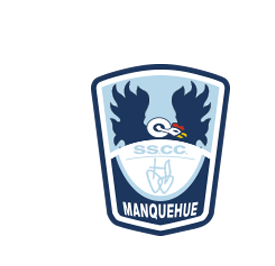 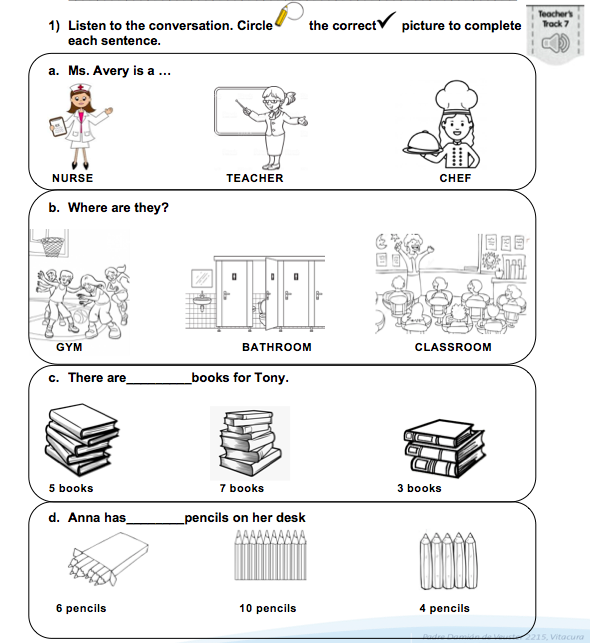 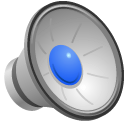 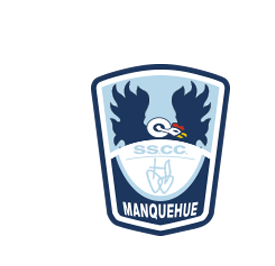 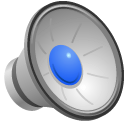 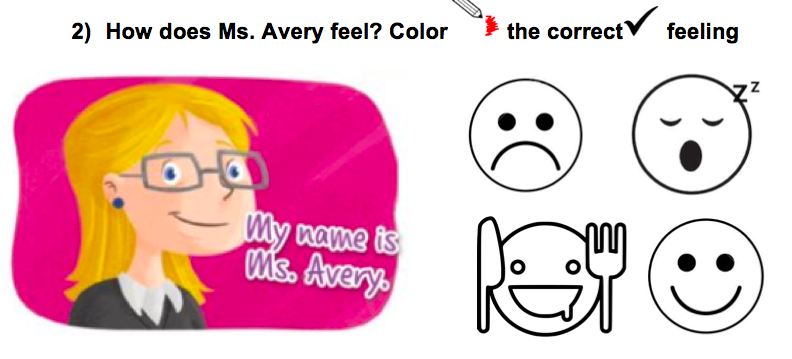 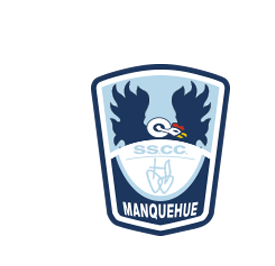 POST-LISTENING
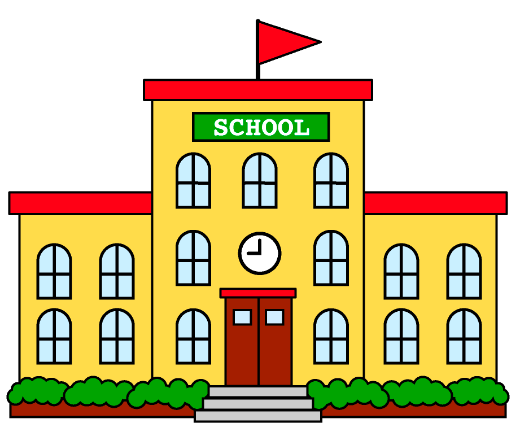 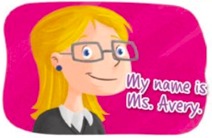 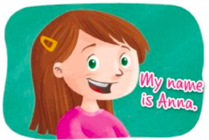 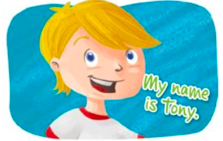 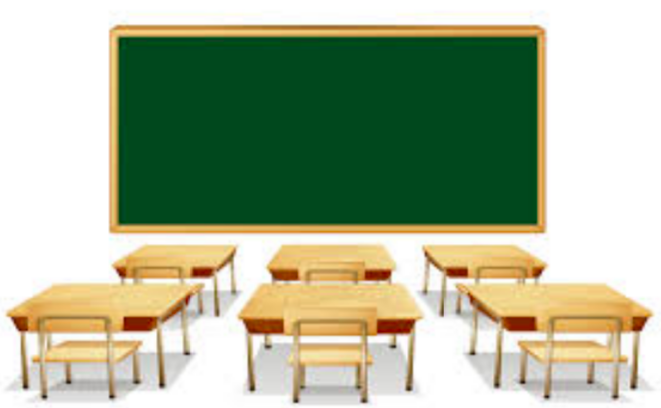 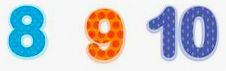 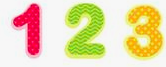 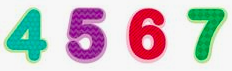 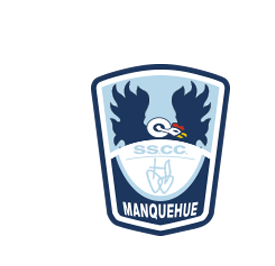 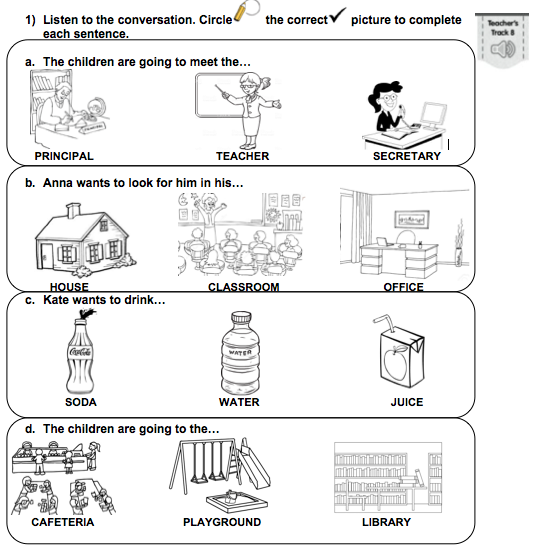 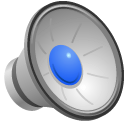 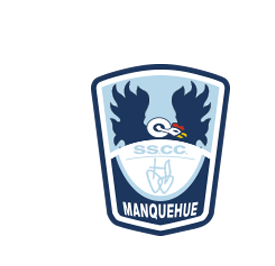 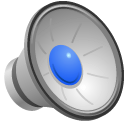 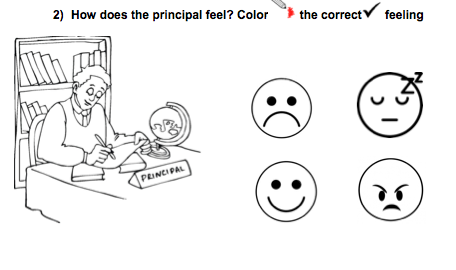 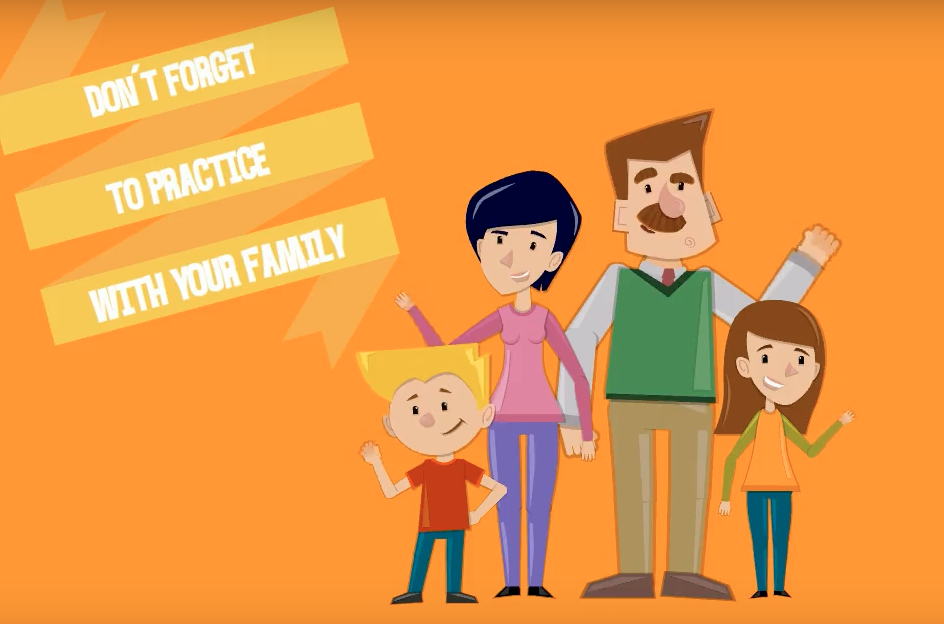 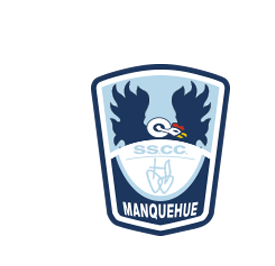 Any question don´t hesitate to contact us: giovanna.cima@ssccmanquehue.cl
			            cesar.ferrada@ssccmanquehue.cl
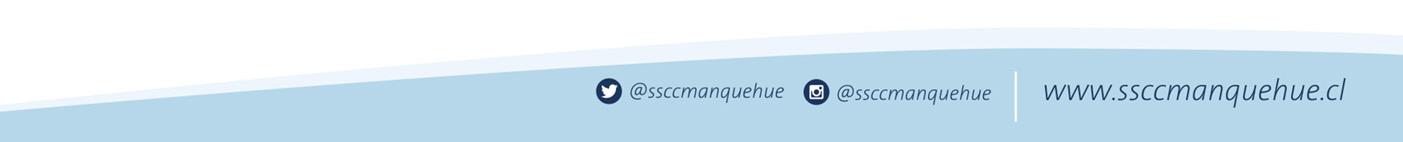 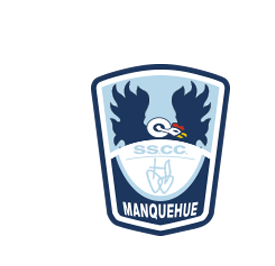 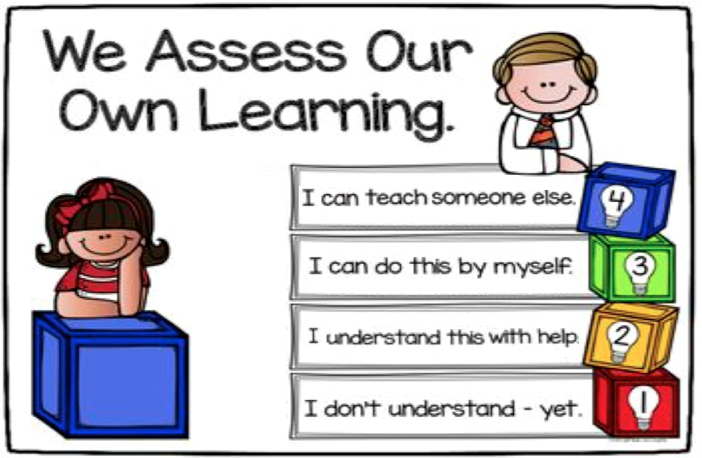 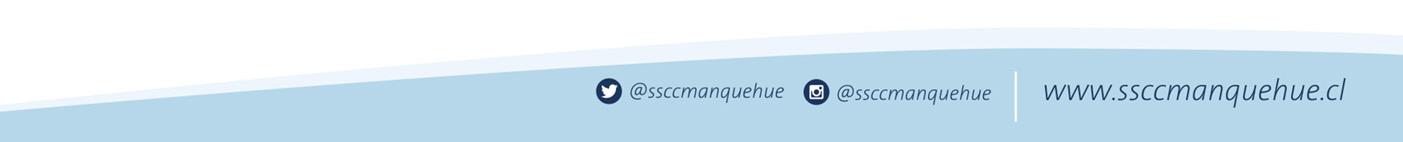 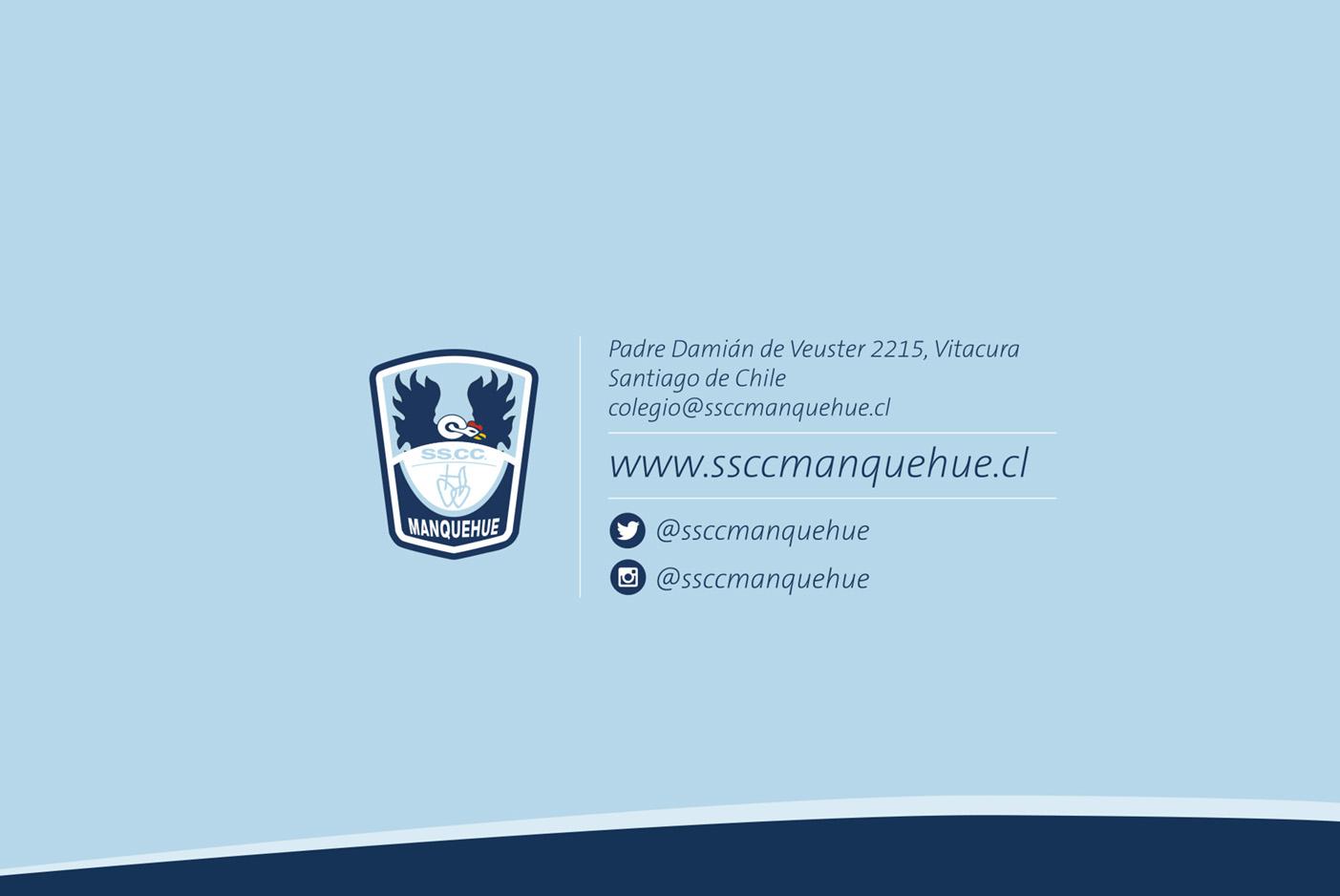